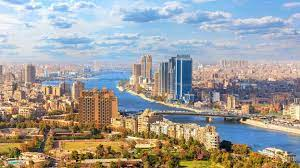 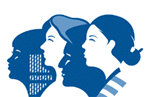 Progress of Women Physicists in Egypt Supported by Legislations
Kahil H1, Ebraheem H1,S El-Din Nermeen2,M. Abd-Elkereem Reem1, Mohsen M 1 
1Physics, Ain Shams University, Cairo, Egypt. 
2Physics, German University, Cairo, Egypt.
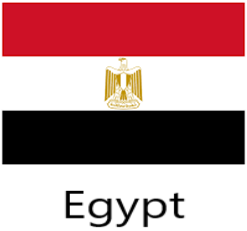 8th International Conference on Women in Physics
Staff members in the Physics Dept. Mansoura University (2023)
Selected Articles of the Egyptian Child Law
Outline
Figure (1) represents one of the schools in the capital [4], Cairo. The provided high school educational system allows the student to select the qualifying subjects for university study. Numbers reveal no variation in the gender distribution in the enrolment of students in the ordinary level of physics, but female students significantly exceed their male counterparts in biology. Whereas, in the advanced level, girls exceed boys in biology, the case is reversed in physics
The study highlights the legislations concerning working females in general, and mothers [1,2].
The study also sheds the light on the extent to which high school girls are interested in studying physics compared to biology [3]. 
In  addition, gender distribution of bachelor degree students  in various majors in Ain Shams University is presented [4].
Finally, gender distribution of physics and biophysics staff members in Mansoura university [5] is shown .
Bachelor students  in Faculty of Science Ain Shams University (2020-2022)
Fig(3) Number of female and male staff members in physics and biophysics specializations at Mansoura university [5].
Legislations
Enrolment in physics and biology in the IGCSE in Cairo (2020-2023)
Regulations of the Unified Labor Law No. 12 of 2003
Chapter two, Employing Women 
(88)
 Without prejudice to the provisions of the following articles, all provisions regulating the employment of workers shall apply to working women, without discrimination between them when their working conditions are similar.
(89)
The competent minister shall issue a decision specifying the conditions, jobs and occasions in which women may not be employed between the hours of seven o’clock in the evening and seven o’clock in the morning.
(90)
The competent minister shall issue a decision specifying works that are harmful to women healthily or morally, as well as works in which women may not be employed.
Biophysics attracts females more than physics. Nevertheless, it can be inferred that interest in physics is increasing among female scholars by time.
Conclusions
Legislations in Egypt greatly support working females and mothers. 
Regarding secondary stage students, only gender distribution in  the high-level subjects show us the student's academic inclinations and trends. The  statistics show that studying physics and engineering is becoming more appealing to girls.
Females are effectively participating in all disciplines in the university stage .
Interest in physics is increasing among female scholars by time.
References
Court of cassation:  https://www.cc.gov.eg/legislation_single?id=417919
 https://www.proserv-eg.com/12-2003
 El Kodse International School http://www.elkodseschool.com/
Ain shams university https://www.asu.edu.eg/
Physics Department, Faculty of Science, Mansoura University: https://scifac.mans.edu.eg/index.php/about-the-department-50
Fig (2):gender distribution of bachelor degree students  in various majors in Ain Shams university [4].
The statistics show the  progress in the contribution of females in all disciplines.
Fig(1): Gender distribution for enrolment in ordinary (OL) and Advanced (AL) IGCSE physics and biology   [3]